Polymers:  Stereochemistry
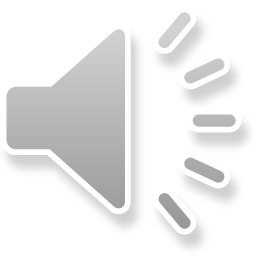 Contents
Stereochemistry in vinyl polymers
Stereoregularity in vinyl polymers
Stereochemistry in natural polymers:  polypeptides
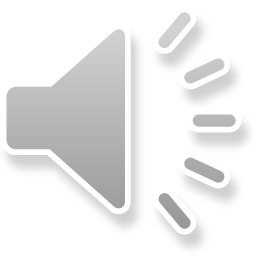 2
Vinyl Polymers
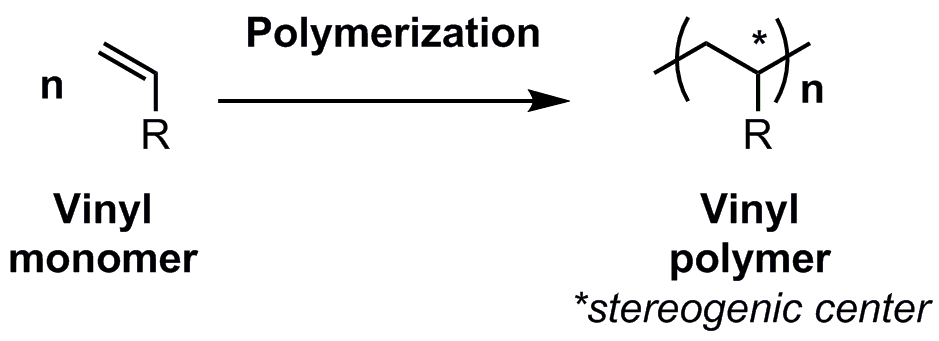 Vinyl polymers often have several thousand repeat units, with each repeating unit having a stereogenic center.  Why not just use R/S to designate each one?

Consider a polypropylene chain with a molecular weight of 42,000 Da, which corresponds to ~1,000 repeat units:
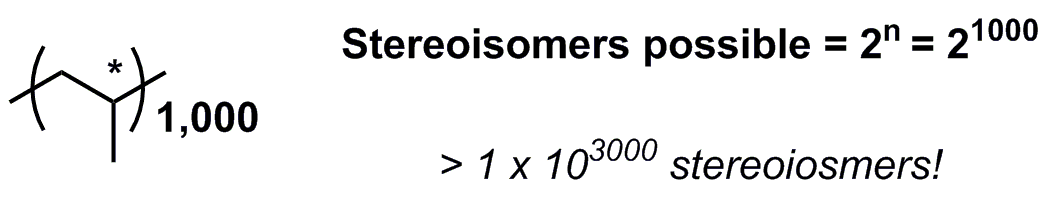 Stereoisomers possible = 2n = 21000

> 1x103000 stereoisomers!
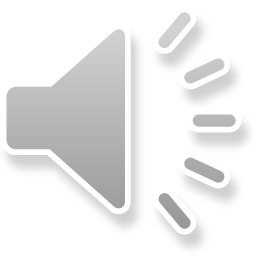 3
Tacticity
Rather than assigning R/S to individual stereogenic centers, we compare the relative stereochemistry of neighboring stereogenic centers.  

We use “m” for meso and “r” for racemic as a label comparing adjacent stereocenters.
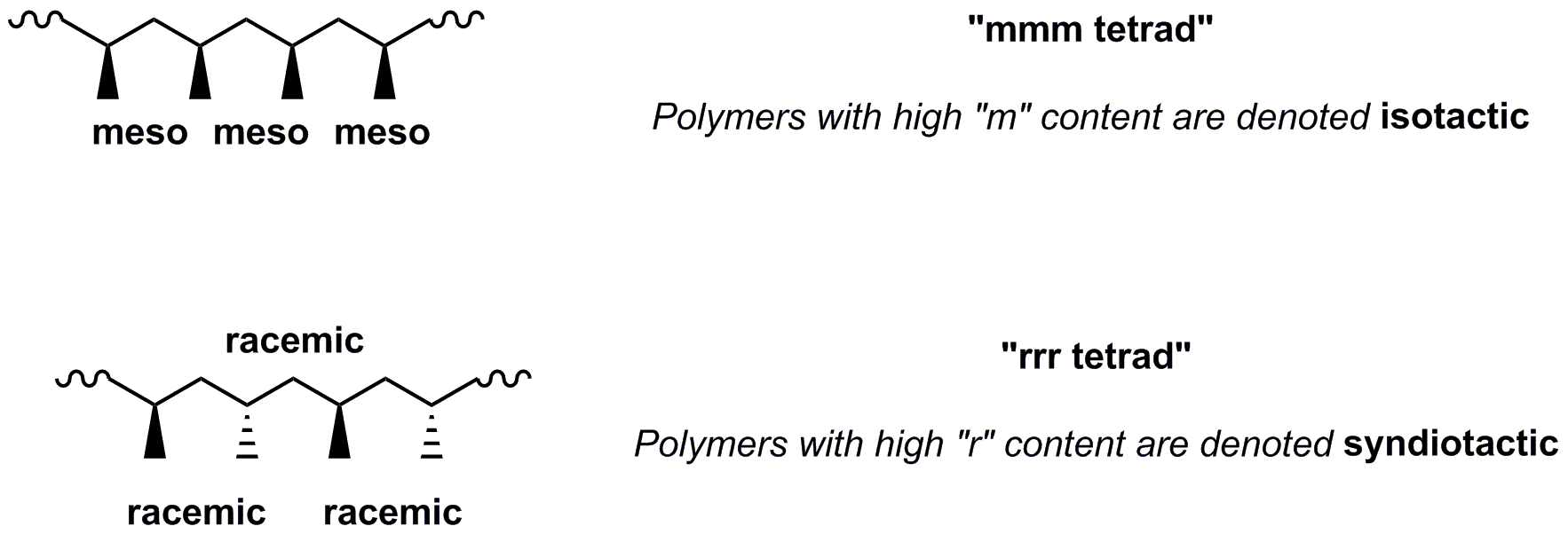 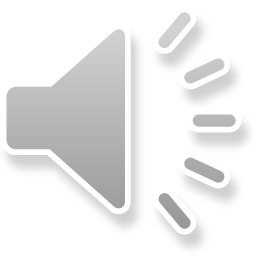 4
Consequences of Tacticity
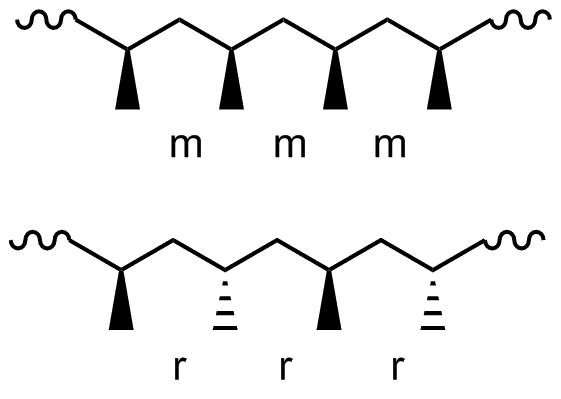 These two structures on the left are diastereomers of each other, and will have different properties.

For example, isotactic polymers will often
have higher glass transition temperatures (Tg’s) and show greater crystallinity compared to non-stereoregular polymers.
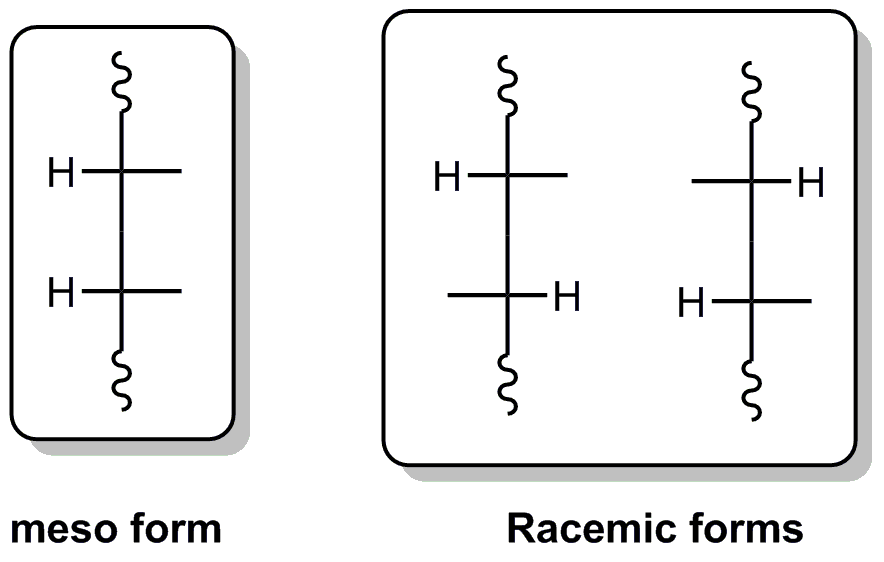 Why the meso and racemic names?

Consider Fischer projections of the adjacent stereogenic centers on poly-propylene.  If you envision the polymer chain extending in both directions, you would have either a meso compound or racemic compound.
Meso form	  Racemic forms
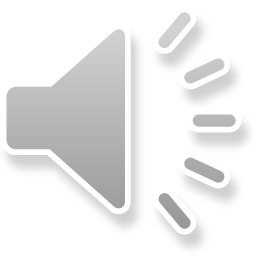 5
Synthetic Considerations
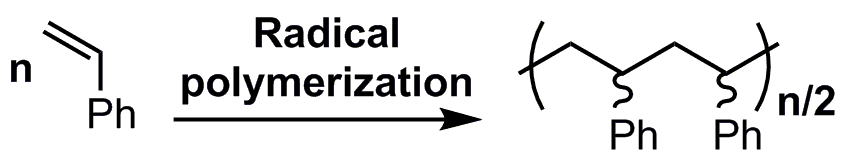 Most vinyl polymerizations result in random mixtures of r and s adjacent centers.  The lack of stereoregularity in a polymer chain makes it atactic (lacking tacticity).

In reality, a polymer sample will be a mixture of different chain lengths (dispersity) but even polymer chains of identical length will be diastereomers of each other.
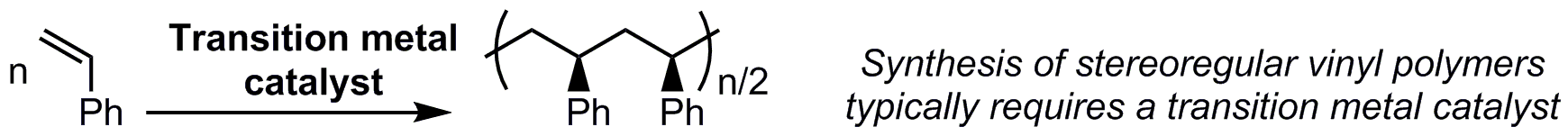 The synthesis of stereoregular vinyl polymers is historically significant, with a Nobel Prize awarded to Ziegler and Natta in 1963 in large part because of their work in catalysts that produce stereoregular macromolecules.
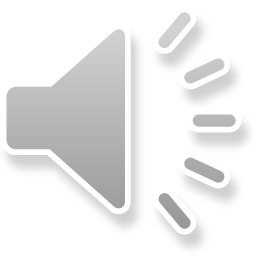 6
Stereogenic Centers in Natural Polymers
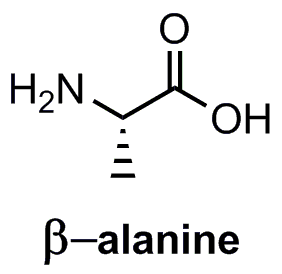 Almost all a-amino acids have a stereogenic carbon
AB-type monomer capable of a poly-condensation reaction

The resulting polymer, the familiar polypeptide, possesses stereogenic carbons within the backbone.  Because this stereocenter is not involved in the condensation reaction, the stereochemistry on the monomer is retained in the polymer.


Note that the a-carbons are all stereogenic centers. In most cases, these will have the (S) designation in naturally occurring polypeptides.
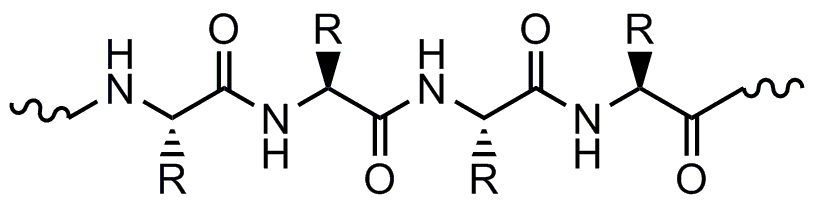 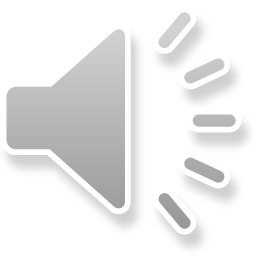 7